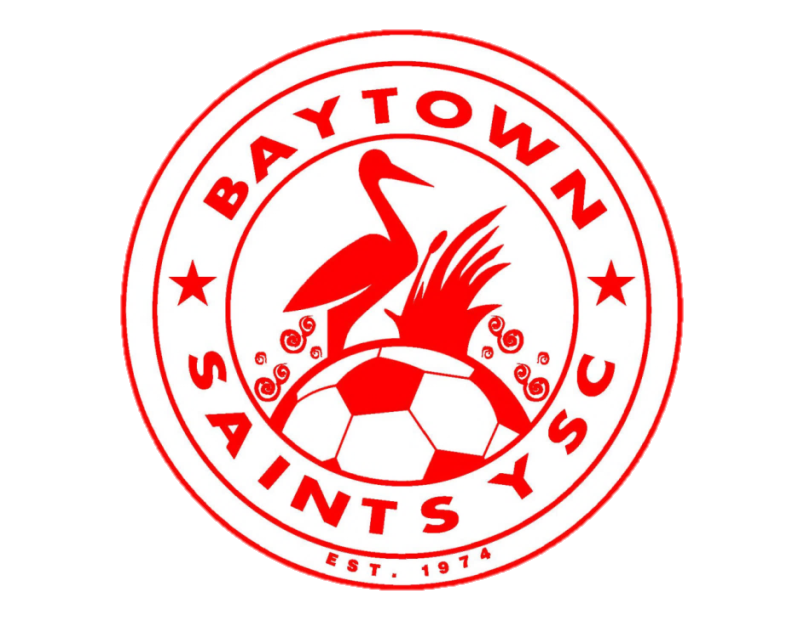 BSYSC “DRAGONS”
SPRING SEASON
2018
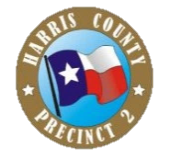 BAYTOWN 
SOCCER 
COMPLEX
www.BaytownSaints.org – FB: @BaytownSaintsSoccer
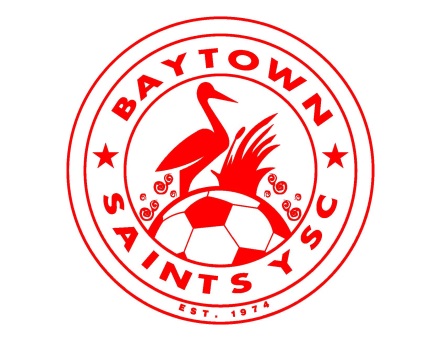 Baytown Saints Youth Soccer ClubWho are we?
Welcome on becoming a part of Baytown Saints Youth Soccer Club. Now is your chance to be part of Baytown’s growing soccer community.

Baytown Saints YSC has been part of our community since the 1970’s, catering to girl and boy soccer players of all ages in recreational and competitive teams. 

Since it’s founding Baytown Saints YSC has been a volunteer based organization. Our coaches and our staff are volunteers from within our community who invest countless hours to provide a safe, engaging, and challenging environment for thriving soccer players in Baytown, TX. 

Visit us at 9600 N. Main or at BaytownSaints.org as well as our Facebook fan page to become part of this growing community.
www.BaytownSaints.org
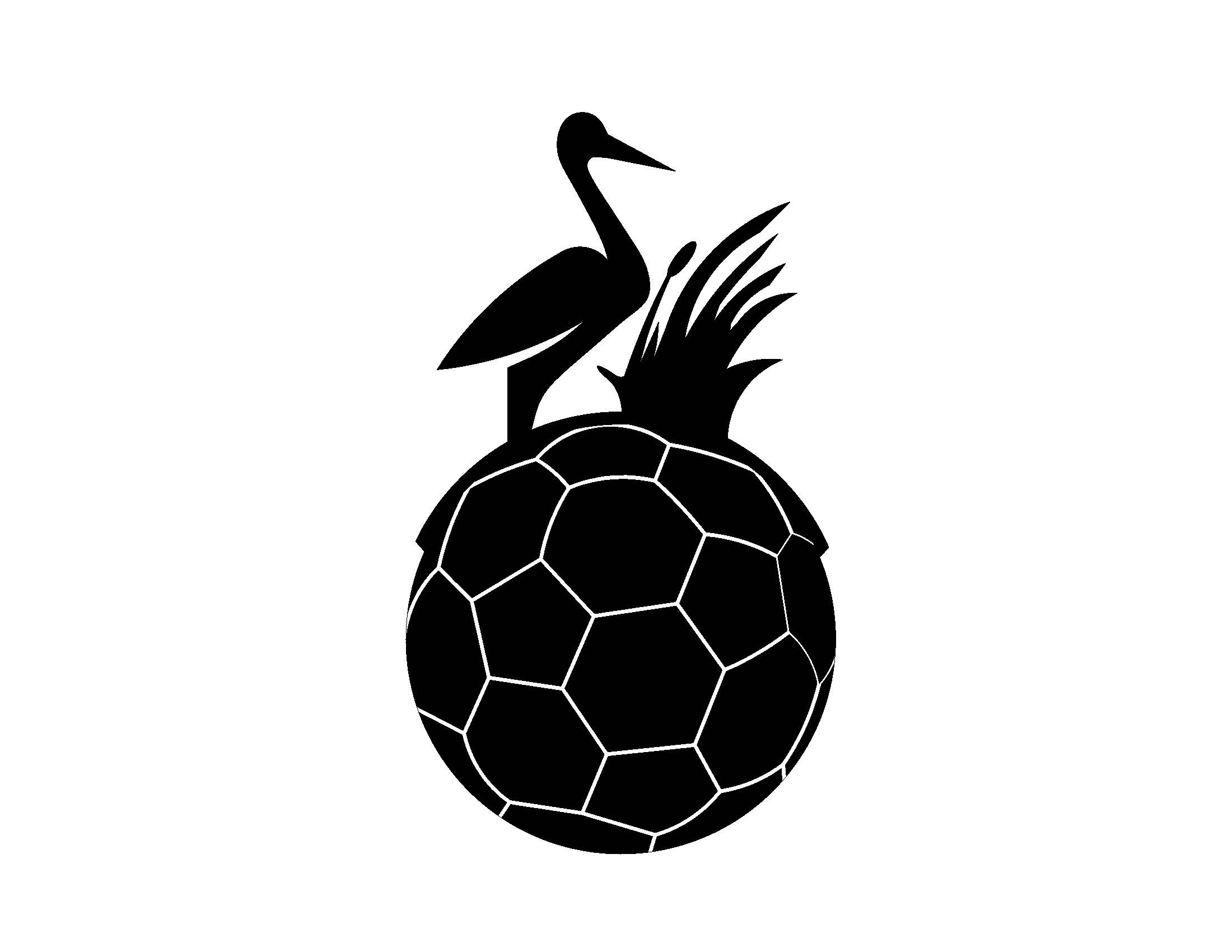 2
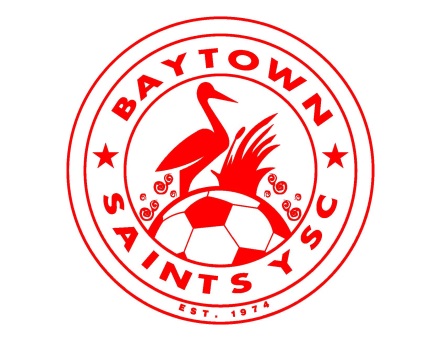 Baytown Saints YSCGames (1 of 2)
Game Schedule: 

Visit our web page at www.BaytownSaints.org to see our game schedule and plan accordingly. 

Visit our team Facebook page for the latest updates.

Confirmation for games – uniform selection, location and time - will be provided via Email and Facebook, every Friday prior to our games.

Player shall be at the playing field 30 minutes prior to the start of game to properly warm up. Players that do not arrive within this time will only be eligible to play during the second half. 

Uniforms/shoes/equipment:

Every – non-returning - player shall receive two uniforms from Baytown Saints YSC. Fall returning players shall use their Fall uniform – New uniforms are available for purchase from the Club if necessary.

It is the responsibility of the players to bring both uniforms to the games in good condition. 

Players will not be able to play if the playing uniform worn is not complete or in good condition. 

Proper soccer shoes in good condition shall be worn to the games.

Proper shin guards in good conditions shall be worn during games. 

Cont….
www.BaytownSaints.org
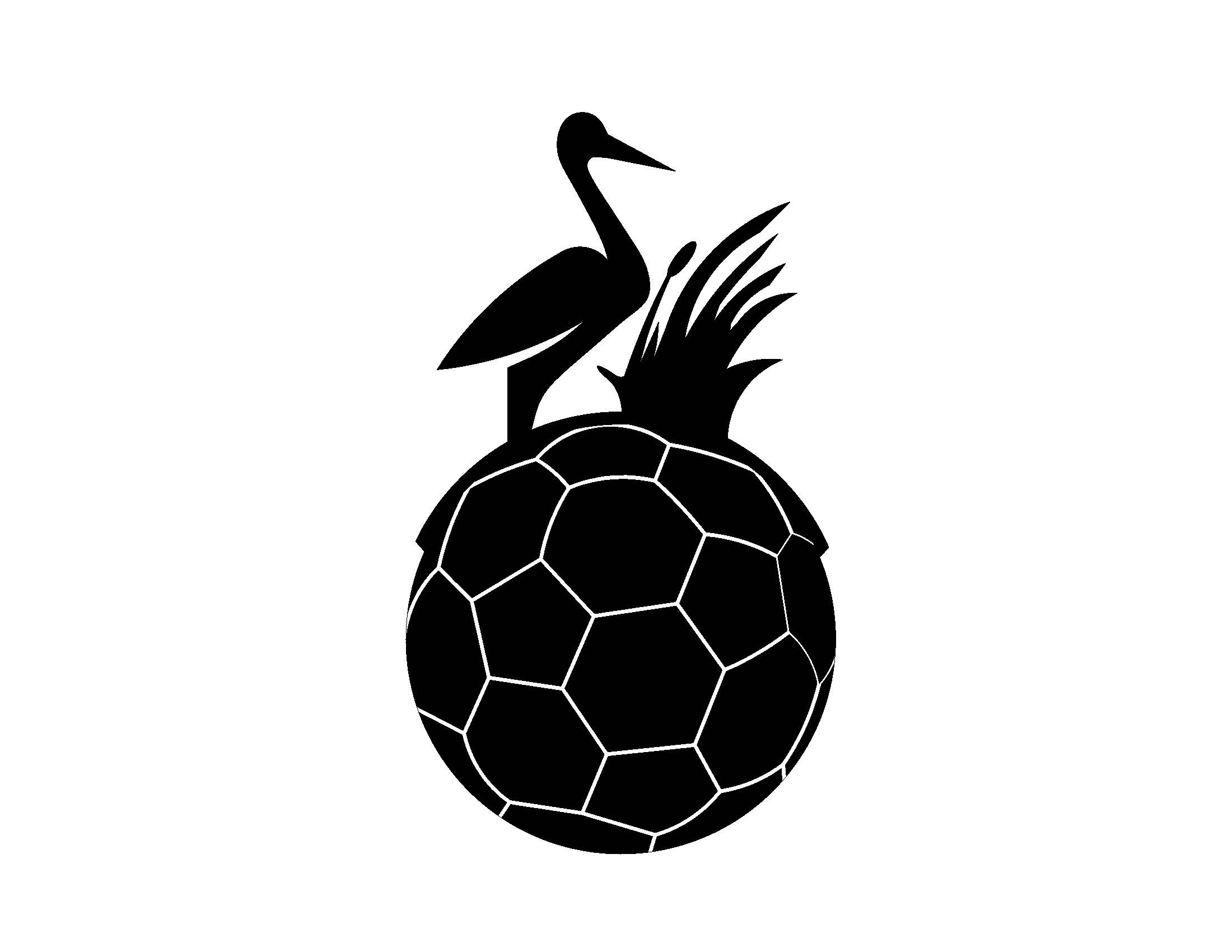 3
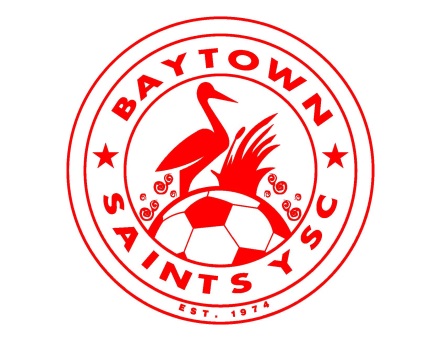 Baytown Saints YSCGames (2 of 2)
Hydration/Beverages:

Players shall hydrate the night before the game and the morning before the game. 

Players shall refrain from consuming sodas or sugar containing drinks before the game as they tend to dehydrate. 

Players are responsible for brining an adequate water container for during the games.

Snacks:

Parents are responsible providing half time and end of game beverages and snacks. 

The team coach will provide a schedule to the parents for when they are responsible for providing the snacks. Two parents will be selected for each game and it is the responsibility of these two parents  to coordinate with each other for the game or for exchanging dates with other parents. 

Snacks shall consist of: Water, Gatorade. Fruit and Gummies (Halt time). End of game – free (Please refrain from brining nuts due to allergies).
www.BaytownSaints.org
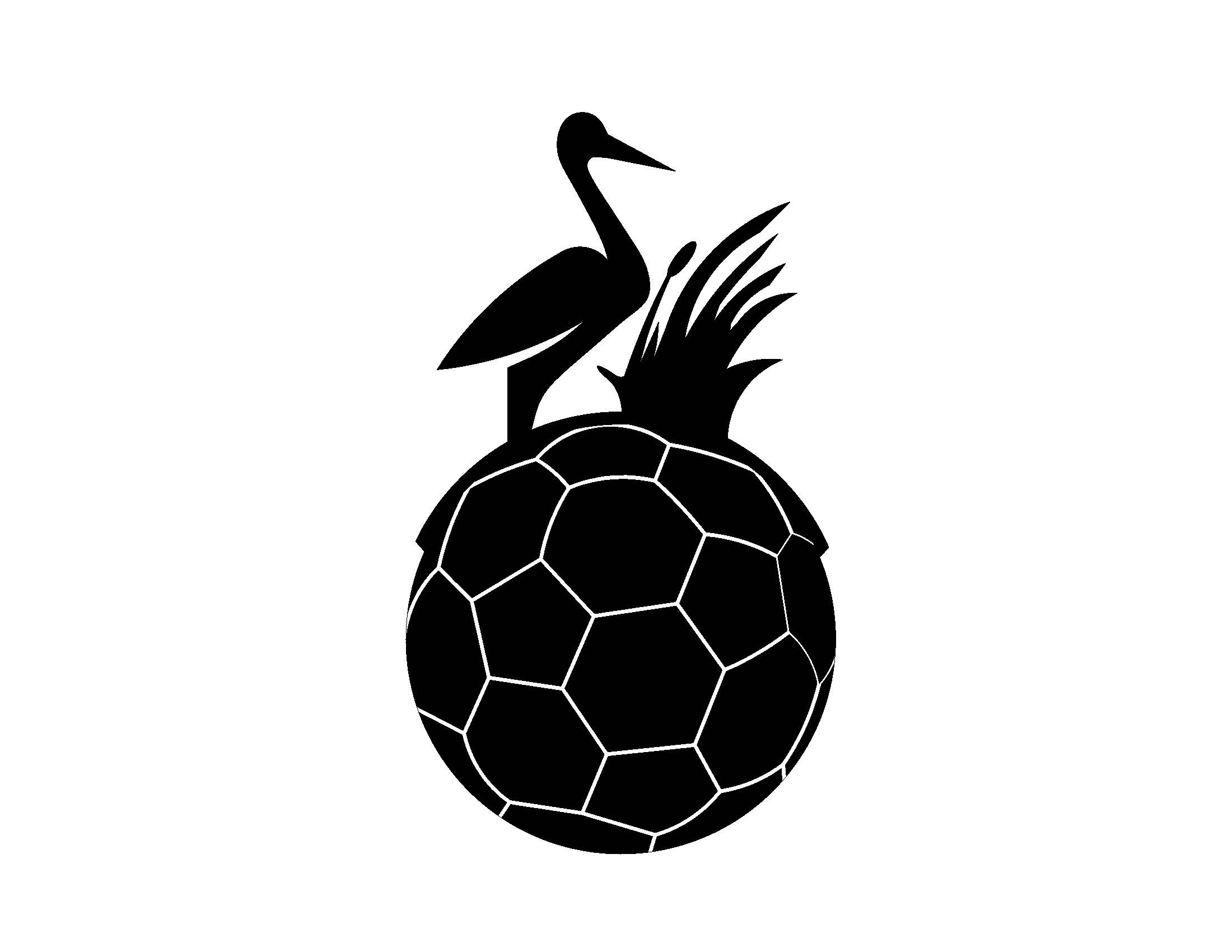 4
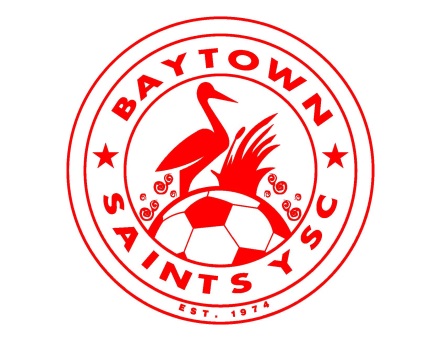 Baytown Saints YSCTeam Practices (1 of 4)
Practices:

Practices will always be carried out weather pending and field condition status. 

Practices will be held Tuesday and Thursdays. May change if we require an additional practice.

Practices will run from 6:30p.m. to 8:30 pm

Confirmation for practices will be provided via Baytown Saints YSC - Dragons Facebook page, email, and or message. 

Practice compositions:  

Due to our competitive team status our practices will increase in intensity while following safe norms to prevent injuries and overexertion.
www.BaytownSaints.org
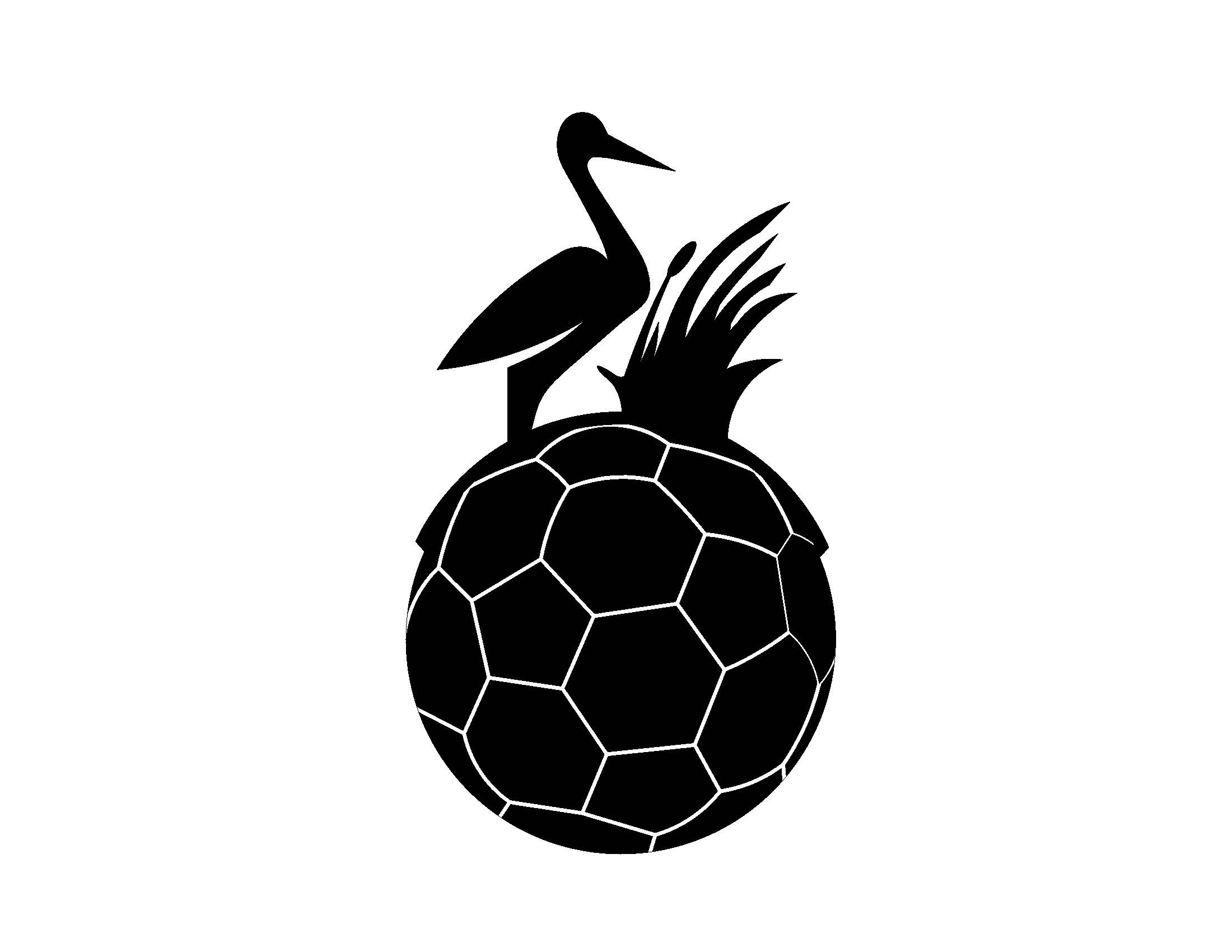 5
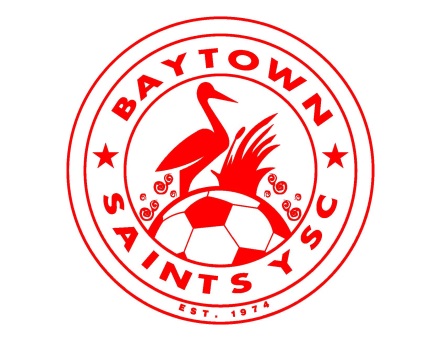 Baytown Saints YSCTeam Practices (2 of 4)
Practice Attire:

Players are responsible for brining proper training attire to every practice. 

Shirt - Red
Shorts – Red
Socks – Red

Proper Soccer shoes in good conditions are required. 

Shin guards are required for practice. Player with out shin guards will not be allowed to practice. 

Waters is mandatory. Players with out a proper sizable water container will not be allowed to practice. Disposable water bottles are not allowed in the Complex.
www.BaytownSaints.org
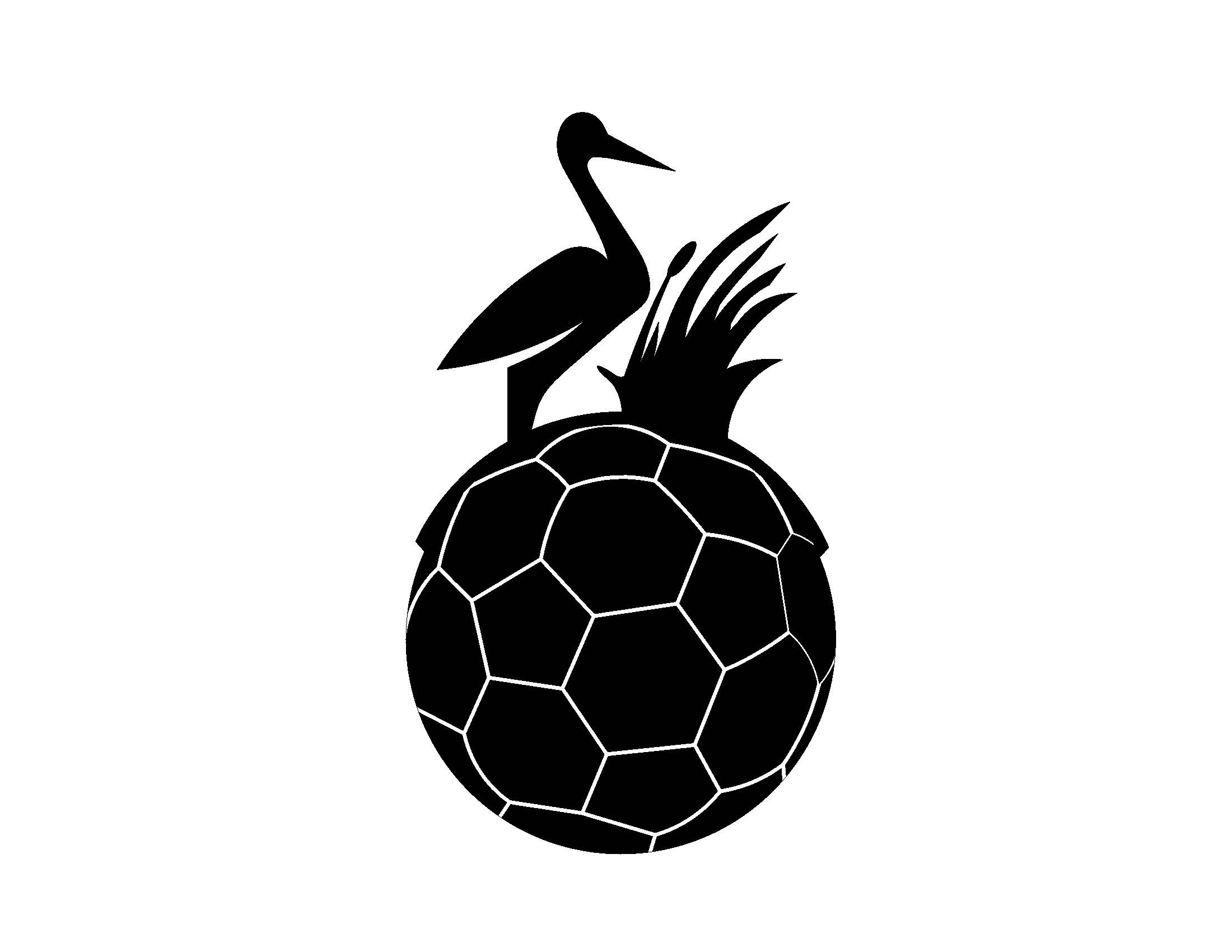 6
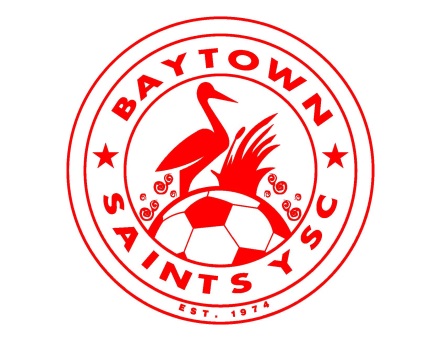 Baytown Saints YSCTeam Practices (3 of 4)
Attendance:

Players are responsible for attending every practice ready to practice as a member of a team. 

Attendance will be taken at the beginning of every practice for the following:

Perfect attendance awards.
Determining place in team for overall team system. 

Missing practices will result in reduced playing time as it is necessary for every player to be present to forge a proper team system. 

Players that miss more than 2 practices will be placed under evaluation pending removal from team.

Excused absents are allowed with proper documentation.
www.BaytownSaints.org
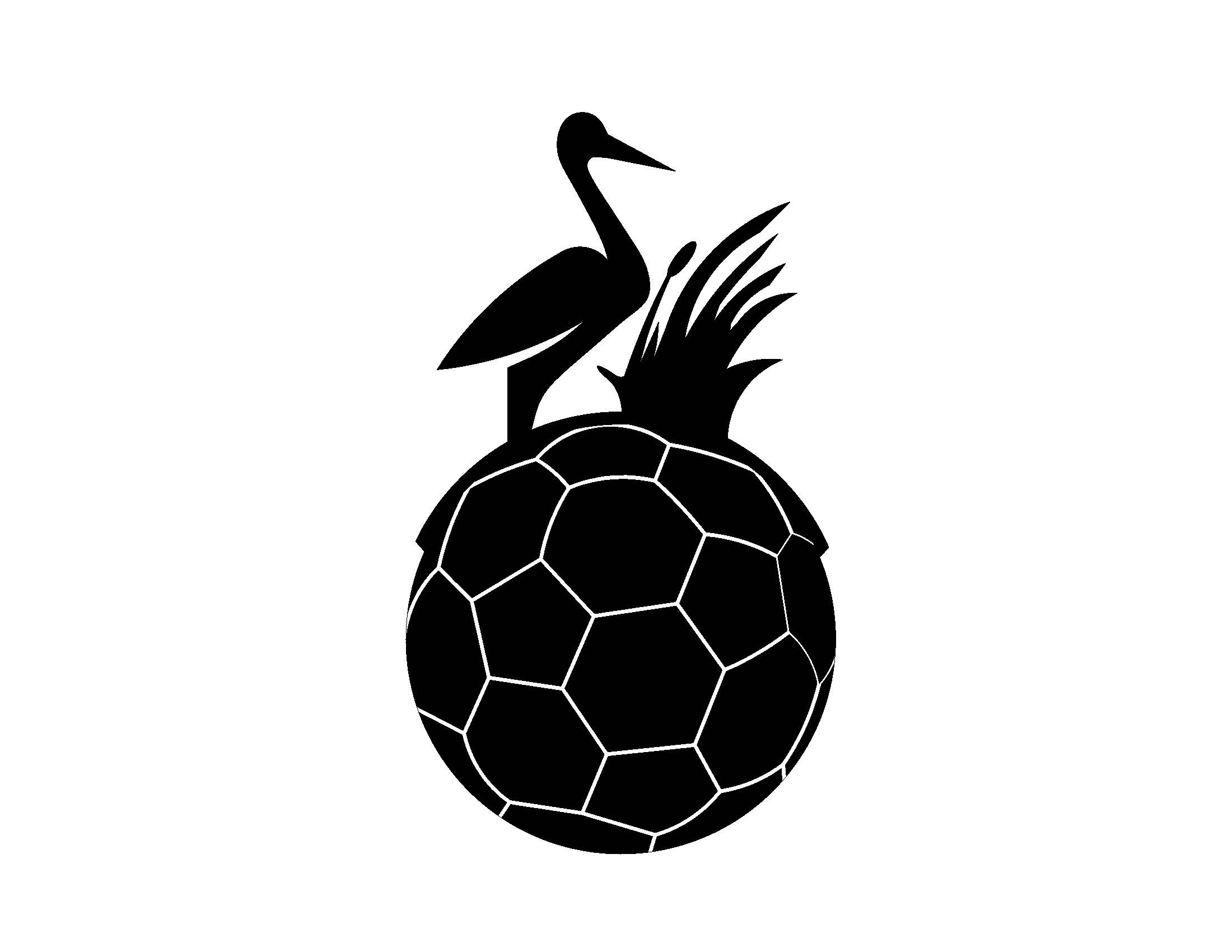 7
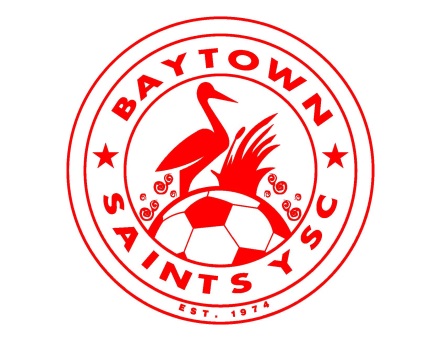 Baytown Saints YSCTeam Practices (4 of 4)
Discipline:

Parents are responsible for reviewing Baytown Saints YSC “Soccer Parents Code of Conduct”.

Players are responsible for concentrating during the entire practice in addition to going through every exercise.

Conversation shall be kept to a minimum and is only allowed during water break. 

Conversation during exercises are not allowed due to the complexity of the exercises. 

Any player talking during exercises will be asked to refrain from talking. 

A second notification will result in the player being asked to leave the practice resulting in a mark on their attendance and reduction in playing time. 

Repeat offences will result in the player being removed from the team.
www.BaytownSaints.org
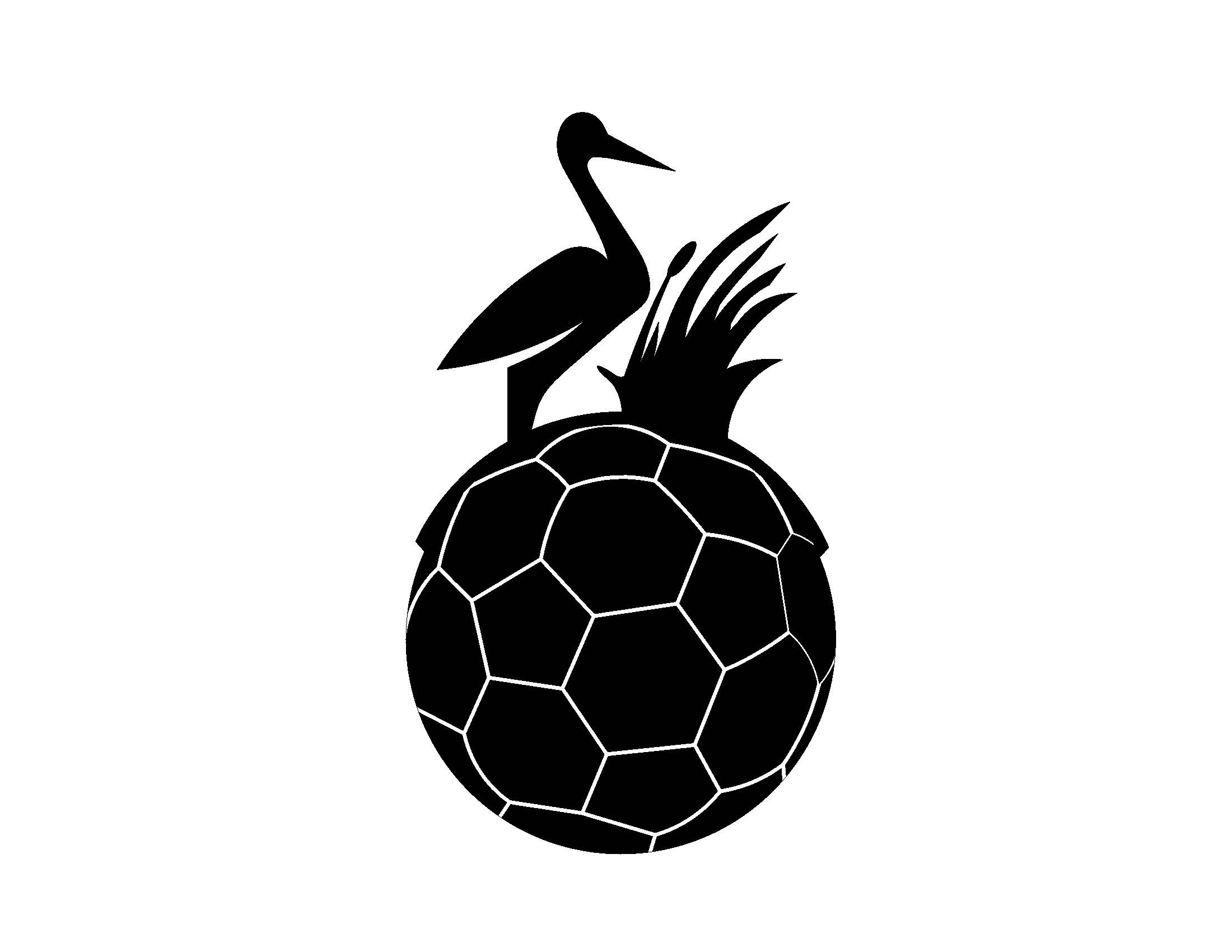 8
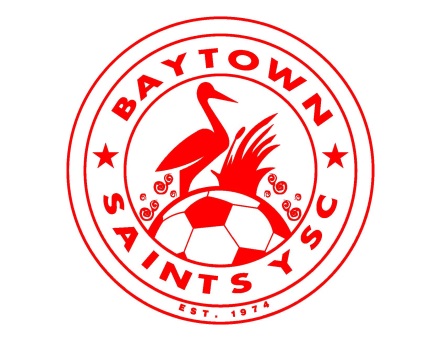 Baytown Saints YSCTeamContact/Snacks
TO BE DETERMINED
Two parents will be selected for each game and it is the responsibility of these two parents  to coordinate with each other for the game or for exchanging dates with other parents.
www.BaytownSaints.org
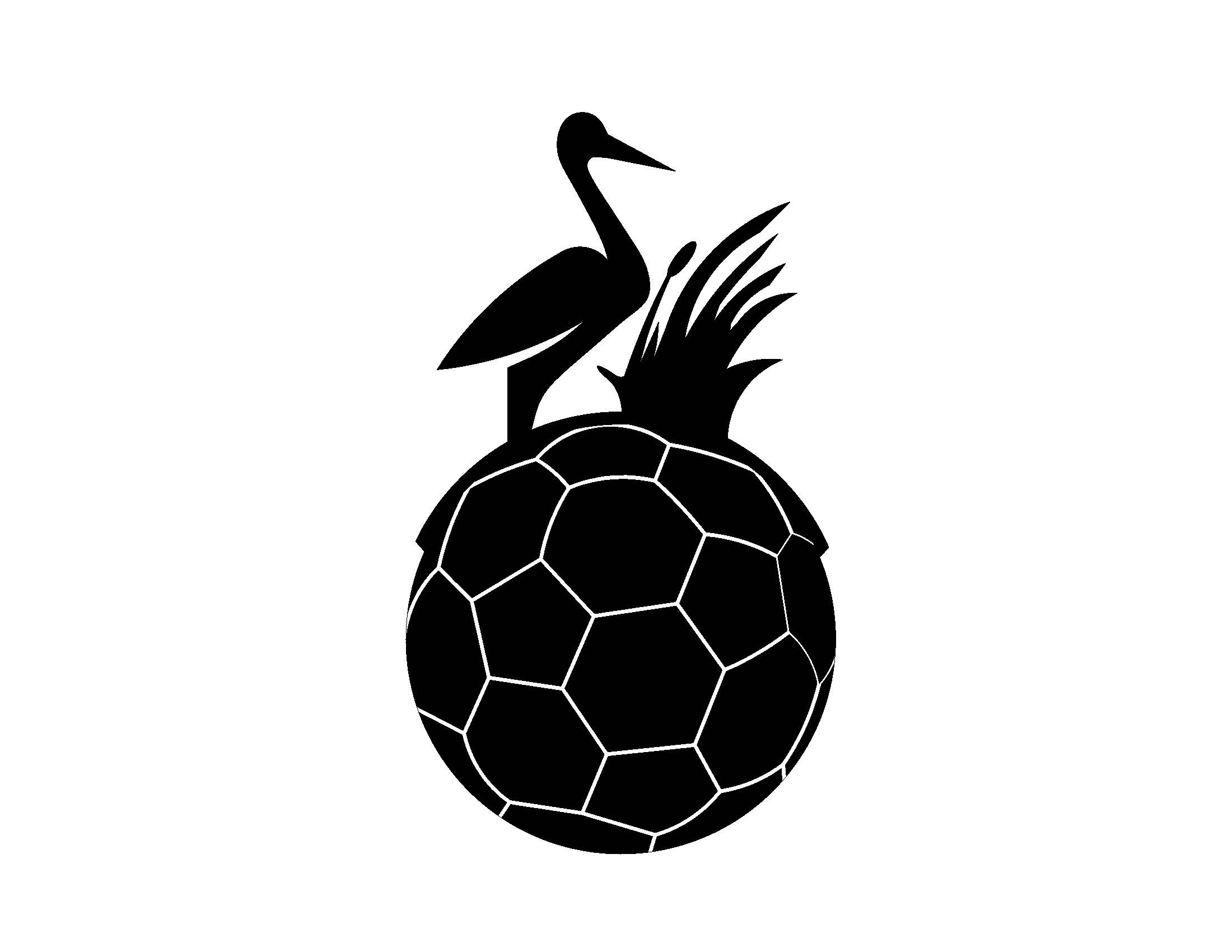 9
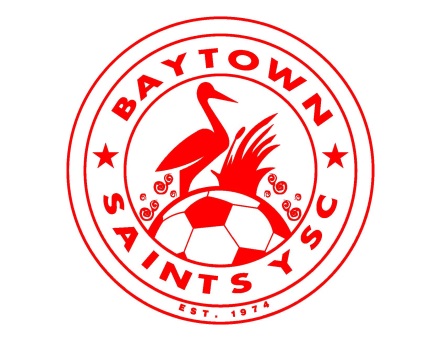 Baytown Saints YSCContact information/Club communication/Field Status
Coach:

Alejandro F. Cortes 

e-mail: afc_baytownsaintsysc@outlook.com

Assistant Coach:

Elo Veselka

E-mail: eveselka@comcast.net

Field Verification: 

BAYSA website
Baytown Saints Facebook page
www.BaytownSaints.org
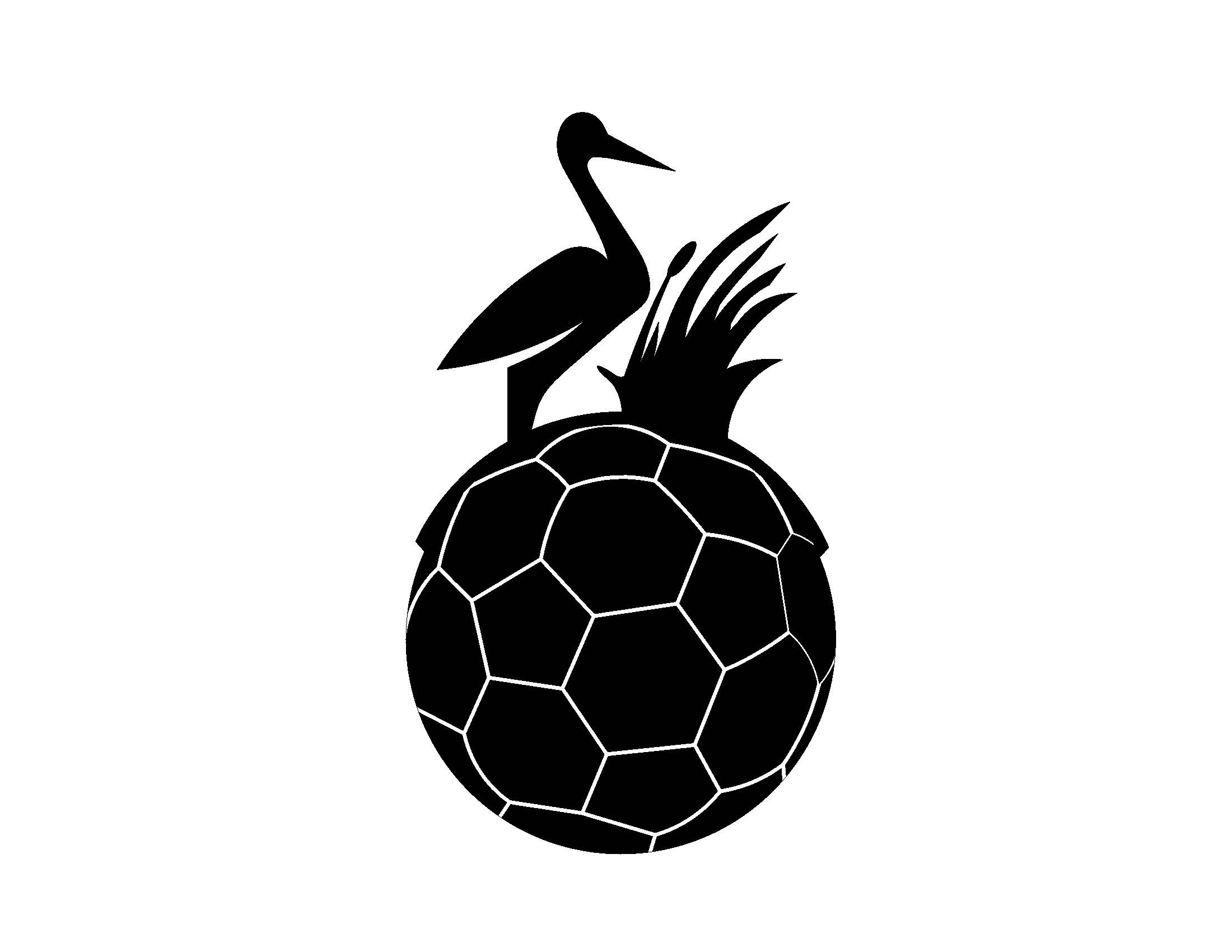 10